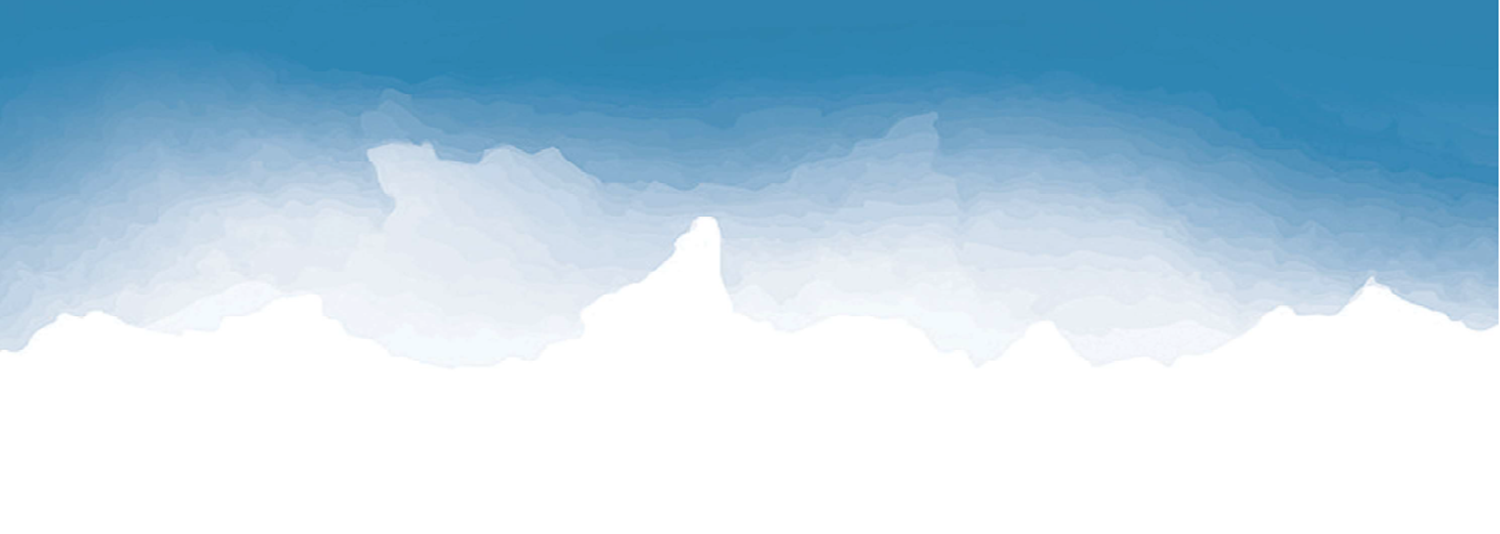 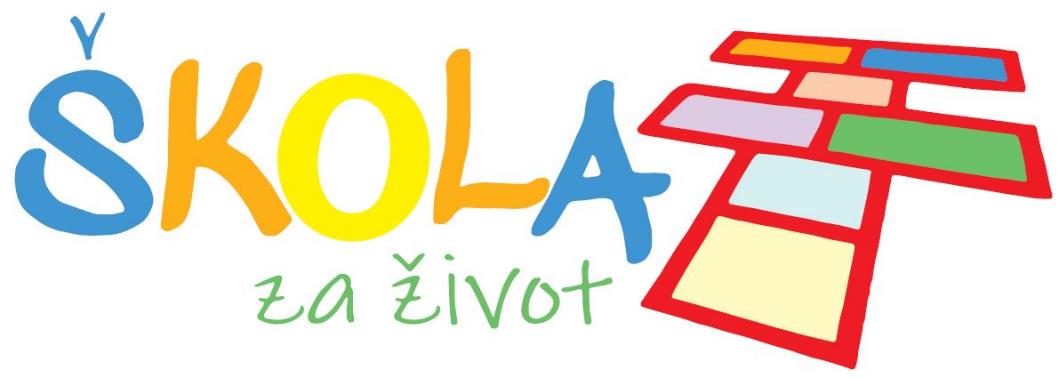 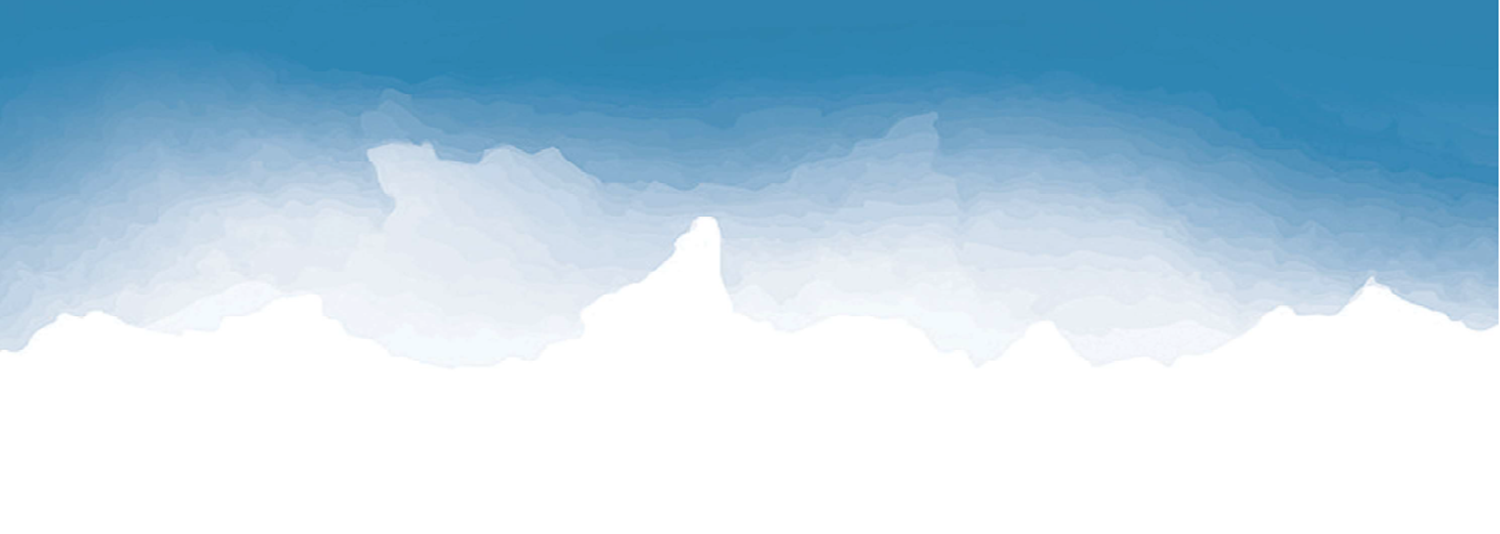 [Speaker Notes: Obavezni prvi slajd, stoji otvoren prije početka prezentacije
Na njemu ništa ne mijenjate]
Mozgalice
Beuri
Kako bi se olakšala razmjena dobara u šumi gdje su stanovnici dabrovi, dabrovi su uveli novu valutu koju nazivaju ''Beuri''. Kovanice su u vrijednosti 1, 2, 4 i 8. No dabrovi su vrlo štedljivi pa zato uvijek žele potrošiti malo novaca. Koliko najmanje kovanica možeš spariti da bi dobio vrijednost od 14 Beura?
ODGOVOR: 3
Stanovnici Dabrove staze naručili su jedanaest pizza. Raznosač pizza ne zna koliko pizza treba dostaviti u svaku kuću. Kraj svake kuće stoji znak koliko pizza ukućani žele. Ispred jedne kuće zaboravili su izbrisati stari natpis. Ispred koje je to kuće?
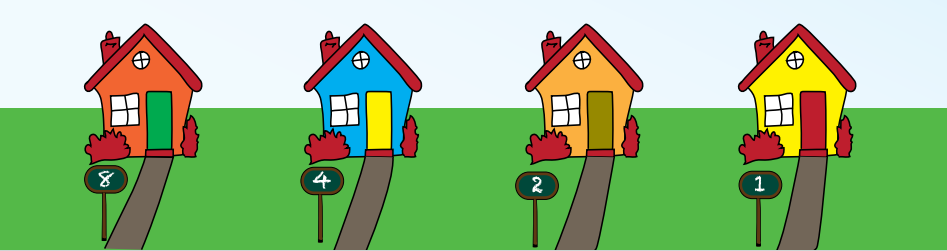 A		B	             C               	 D
Ivana i Marko žele napraviti muffine. Marko ima kalupe za muffine u koje može stati po 1, 2, 4 ili 8 muffina. Kalupi moraju biti potpuno ispunjeni i kalup određene veličine može se odabrati samo jednom. Pomozi Ivani poslati poruku Marku koje kalupe treba donijeti, a da mogu ispeći željeni broj muffina.Ako žele napraviti 5 muffina Ivana će poslati poruku 101. Koju poruku će poslati ako žele napraviti 13 muffina?
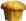 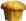 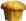 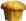 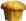 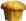 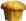 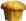 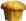 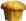 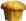 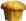 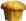 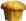 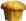 ODGOVOR: 1101
O kojim se brojevima radi?
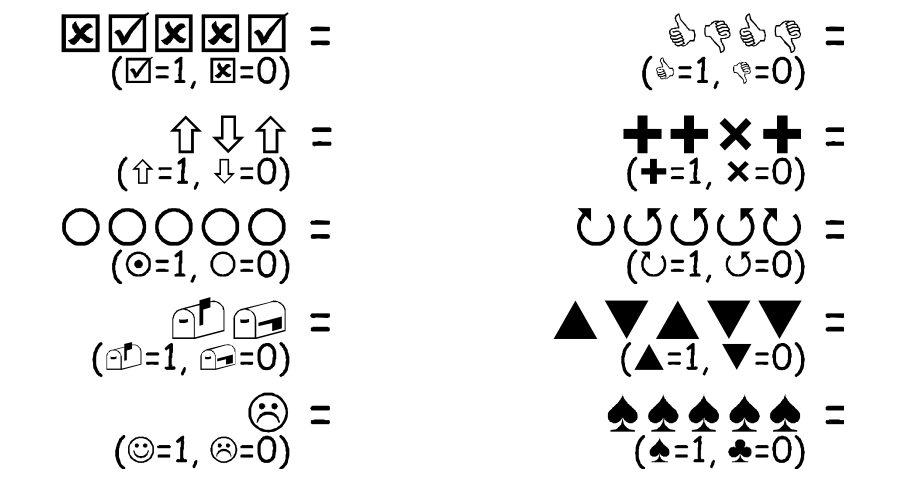 Otkrij vezu između brojeva:
11(2)
110(2)
1100(2)
11000(2)
110000(2)
1100000(2)
11000000(2)
110000000(2)
Dabrovi su se poredali u redove. U prvom redu nalazi se jedan dabar. U svakom sljedećem nalazi ih se duplo više. U neparnim redovima dabrove vidimo s boka, a u parnim dabrove vidimo sprijeda. U prva četiri reda ima ukupno petnaest dabrova. Ako se redovi dabrova nastavljaju dok se ne  dosegne 511 dabrova, koliko će ih biti okrenutih bočno?
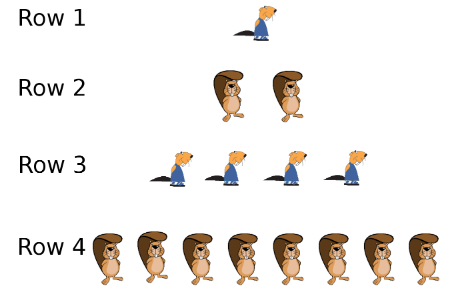 ODGOVOR: 341
Publikacija je izrađena u sklopu projekta „Podrška provedbi Cjelovite kurikularne reforme” koji sufinancira Europska unija iz Europskog socijalnog fonda. Nositelj projekta je Ministarstvo znanosti i obrazovanja. Za sadržaj ove publikacije odgovorno je isključivo Ministarstvo znanosti i obrazovanja, publikacija ni na koji način ne odražava mišljenje Europske unije.
[Speaker Notes: Obavezan predzadnji slajd, na njemu ništa ne mijenjate!]
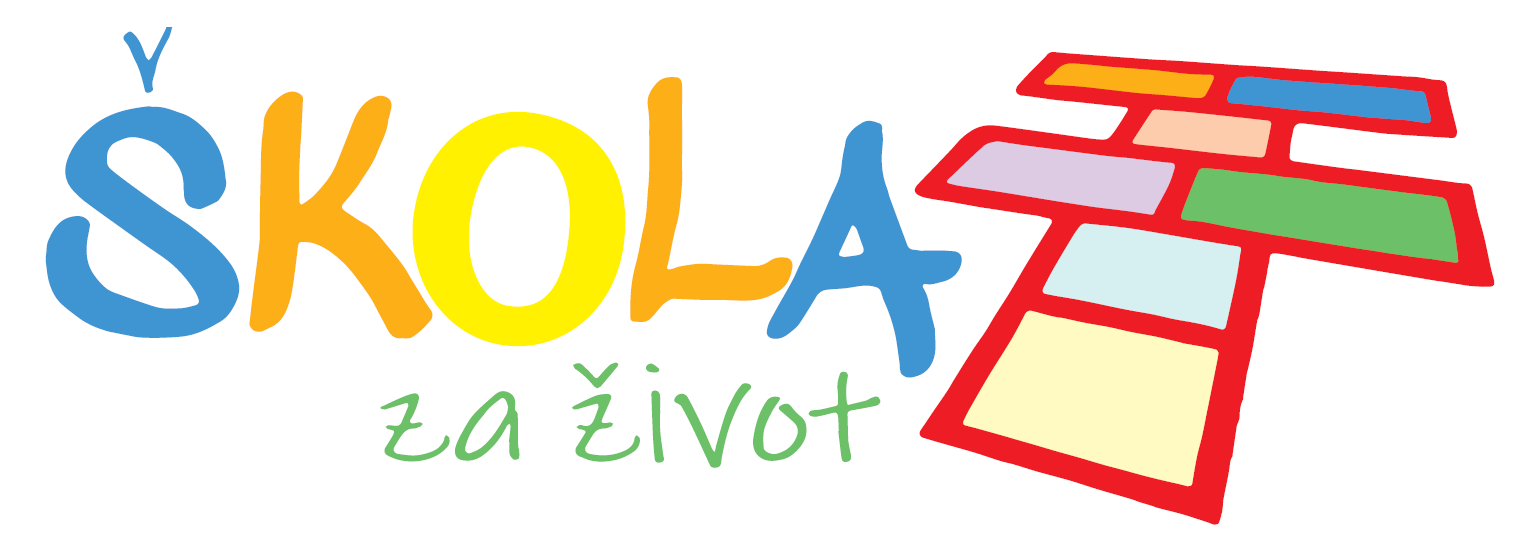 skolazazivot.hr
kurikulum@mzo.hr
[Speaker Notes: Obavezni zadnji slajd, stoji otvoren na kraju prezentacije, za vrijeme pitanja
Na njemu ništa ne mijenjate]